O sentido da colonização brasileira e as razões do êxito
Amaury Gremaud

FESB I
Caio Prado Jr. e Celso Furtado
Descobrimento e ocupação (colonização) do território brasileiro 
Não é um fato isolado, faz parte de um todo, tem um sentido geral (explica toda a colonia)
Faz parte da expansão comercial europeia (é um dos seus episódios)
C. Prado: Terrestre até XIV se torna marítima e restrita a Europa se expande para outros continentes
Furtado: importância do fechamento do comércio mediterrânico pelos turcos 
 traz Portugal para o centro das atenções
Toda a expansão objetivos claramente comerciais
Feito em geral sobre feitorias 
Explica certo desprezo inicial da América  - nada muito aproveitável
2
Celso Furtado
Espanhóis tiveram mais sorte
“Descoberta” de ouro e prata
Acelerou a ocupação do território americano
Despertou a cobiça dos demais países europeus
Ocupação econômica 
Pressão política de outras nações
Risco de perder o território: outros países contestam direitos de ibéricos: direito só das terras que se ocupara
1ª.tentativa de colônia de povoamento do continente: França Antártica
Espanha tenta transformar seu território numa cidadela com base nos recursos que dispunha 
Mesmo assim acaba cedendo parte de suas terras e concentra suas defesas
3
|Brasil precisa ocupar, mas como ?
Custos de defesa envolve grandes somas e existe a necessidade de desviar recursos de outros empreendimentos
Miragem do ouro estimula 
Impossível para Portugal sem alguma atividade lucrativa
Caio Prado Jr.:
Ocupação da América Portuguesa vem de contingencias políticas: mas deve ter o mesmo sentido geral 
Portugal novamente pioneiro 
criar empreendimento que possibilite abastecimento e manutenção própria  e produção de gêneros interessantes ao comércio europeu 
Com base em extração e depois agricultura 
Facilitada pela situação geográfica: tropical
Montagem de produção em larga escala com grande volume de trabalhadores
Com tempo escravidão, africana se impõe
O sentido da colonização
Colonização dos trópicos  toma o aspecto de uma vasta empresa colonial, mais completa que a antiga  feitoria, mas  sempre com o mesmo caráter que ela, destinada a explorar os recursos naturais de um território virgem  em proveito do comércio europeu. É este o verdadeiro sentido da colonização dos trópicos, de que o Brasil é um dos resultantes, e ele explicara os elementos fundamentais tanto no econômico como no social da formação e evolução histórica s dos trópicos americanos
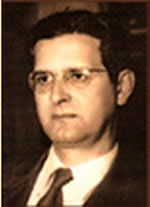 Sentido da colonização:
Fornecer gêneros tropicais para o comércio europeu
Com base neste objetivo externo (voltado para fora)  se organiza a sociedade e a economia brasileira
Tudo se disporá neste sentido:
Branco europeu aportara seus recursos para recrutar mão de obra escrava para um empreendimento produtor destinado à venda no comércio europeu
FATORES DO ÊXITO DAEMPRESA AGRÍCOLA
Experiência anterior dos portugueses nas Ilhas do Atlântico 
Conhecimento técnico na produção (não é simples)
Participação de genoveses
Desenvolvimento de uma indústria de equipamentos para os engenhos em Portugal
Quebra do monopólio veneziano
Baixa do preço no final do século XIV (produção da Madeira – excesso)
Novos canais de distribuição – novos mercados (Flandres)
Era dote de rainha, cai preço populariza produto
7
FATORES DO ÊXITO DAEMPRESA AGRÍCOLA (2)
Associação com Flamengos (Antuérpia e Amsterdam)
Comercialização, Transporte,
Refino e distribuição
Báltico, França e Inglaterra
    Papel fundamental na expansão do mercado
	c) Capitais
Investimento de capitais flamengos na produção açucareira
Financiamento das instalações e da importação de escravos
8
FATORES DO ÊXITO DAEMPRESA AGRÍCOLA (3)
Mão-de-obra
M.O. européia: salários elevados
Retribuição com terras: inviabilidade econômica da pequena propriedade
Escassez de oferta de m.o. em Portugal
Portugueses: conhecimento do mercado africano de escravos
 Organização do negócio em grande escala
9
FATORES DO ÊXITO DAEMPRESA AGRÍCOLA (4)
Monopólio português
Espanha teria amplas condições de dominar o mercado de açúcar
Abundância de terras de melhor qualidade
Maior proximidade da Europa
Oferta de m.o. indígena com possibilidade de seu uso no trabalho agrícola
Poder financeiro
Falta de interesse da Espanha: Riqueza fácil propiciada pelos metais preciosos
Sistema exclusivamente “extrativista”
Produção de excedente em ouro, resto autosuficiencia 
Afluxo de capitais – provoca grandes transformações na Espanha
Gatos públicos, inflação, importações e déficit no balanço de pagamentos (financiado com metais)
Decadência mesmo da produção manufatureira na Espanha
Entorpece desenvolvimento da colonia
10
Razões de êxito serão as razões do declínio  ?
União Ibérica impõe conflito com holandeses
Holandeses invadem Brasil e Angola
Domínio de técnica de produção
Acesso a mão de obra
Capital, comércio e refino eles já dominavam

Fim do Monopólio